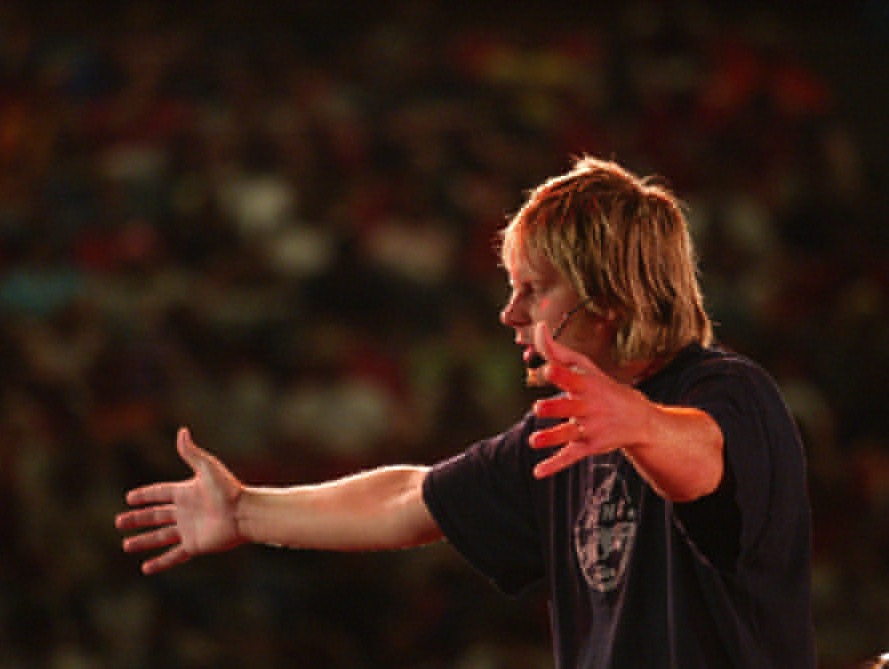 讲道传递
你如何讲你所要讲的
Dr. Rick Griffith • 博士 • 新加坡神学院 • BibleStudyDownloads.org
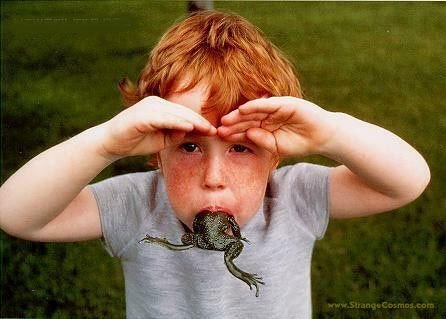 95
讲道有效性是由于…
你所要讲的
(内容)
你如何讲(传递)
95
传递的重要
“布道的成分按重要性顺序是： 
思想，安排，语言，语音，和手势。

然而，如在考虑优先的印象，顺序是颠倒的。手势和语音是作为最明显和最具有决定性作用。"
Haddon Robinson, Biblical Preaching, 191
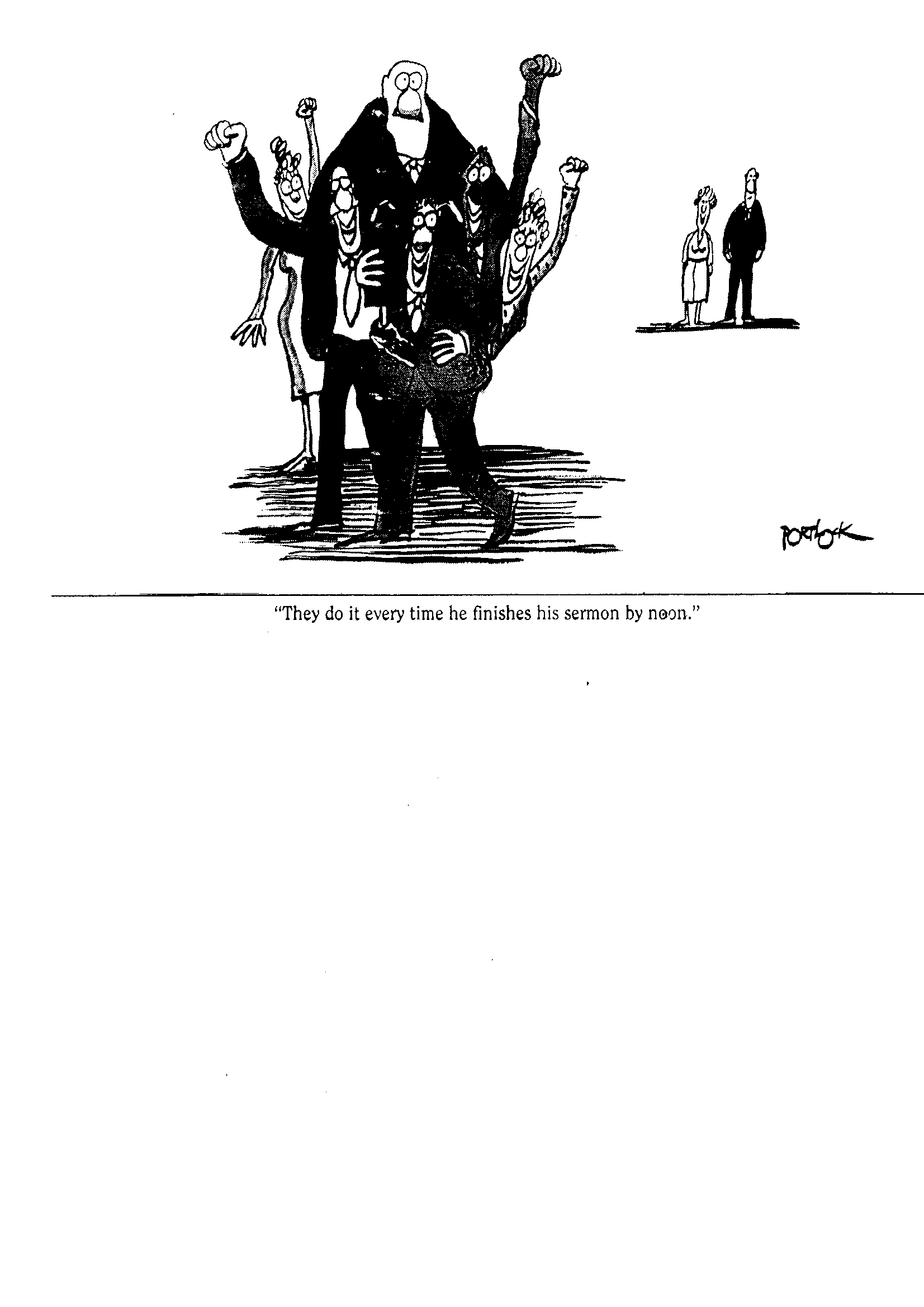 非语言的沟通…
“他每次如在中午前完成他的布道，他们就这样做."
1.	沈默的语言传达超过口语。
 
2.	如果非语言信息和口语互相矛盾，听众会相信沉默的信息
 
3.	有效的传递始於欲望。如果你不想说得好，你不会！
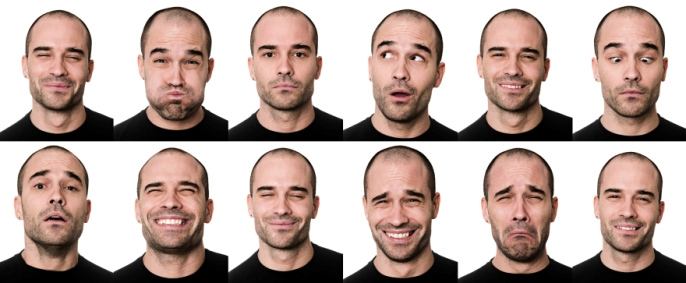 非语言的沟通…
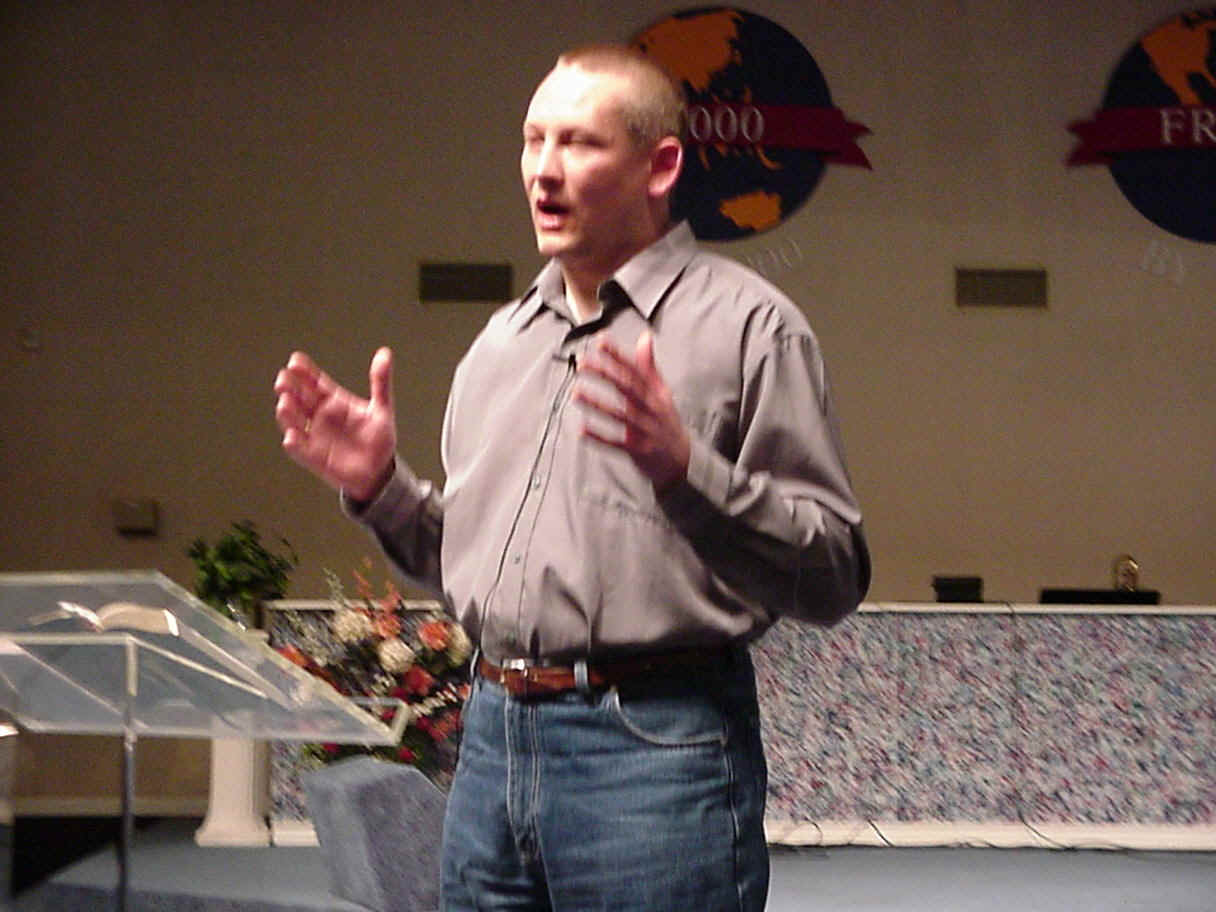 非言语应包涵传递
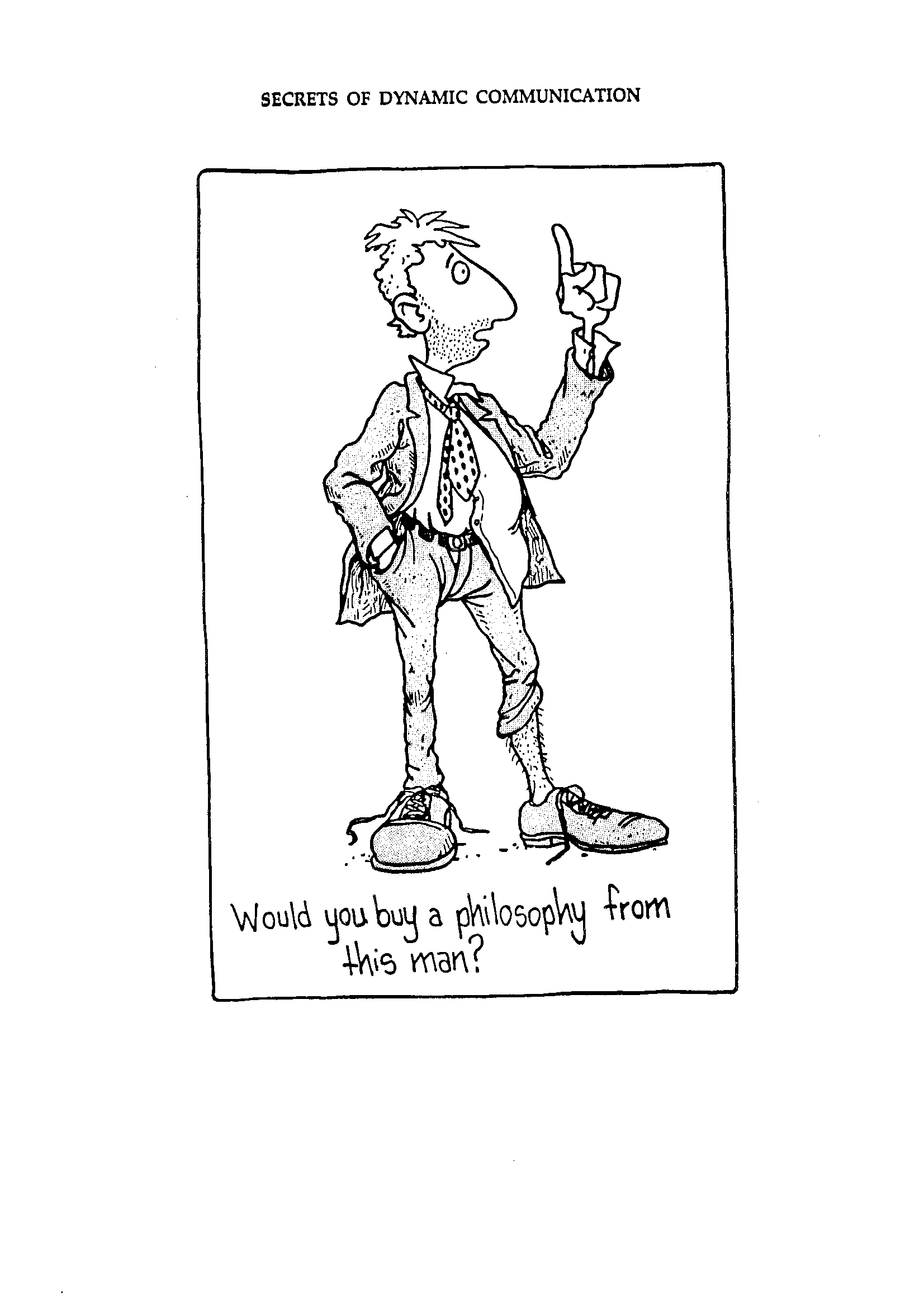 不要穿戴得比您的听众坏!
你会向这个人买他的哲学吗？
Ken Davis, Secrets of Dynamic Communication, 134
95
运动与手势
自发
确定
各种各样
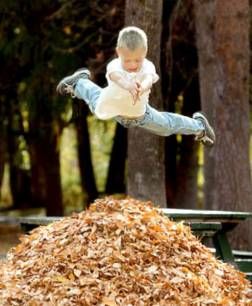 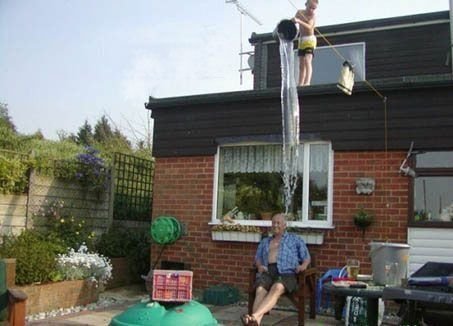 把握时机是关键!
95
运动与手势
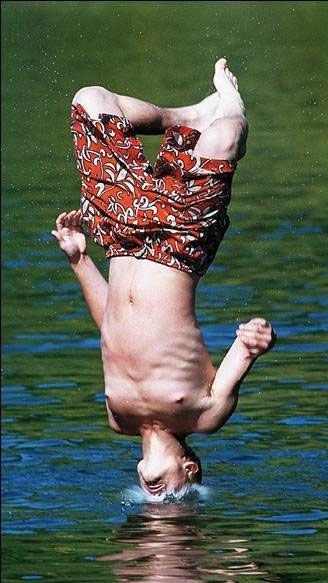 自发
确定
各种各样
适当时机
观众化
行动自由
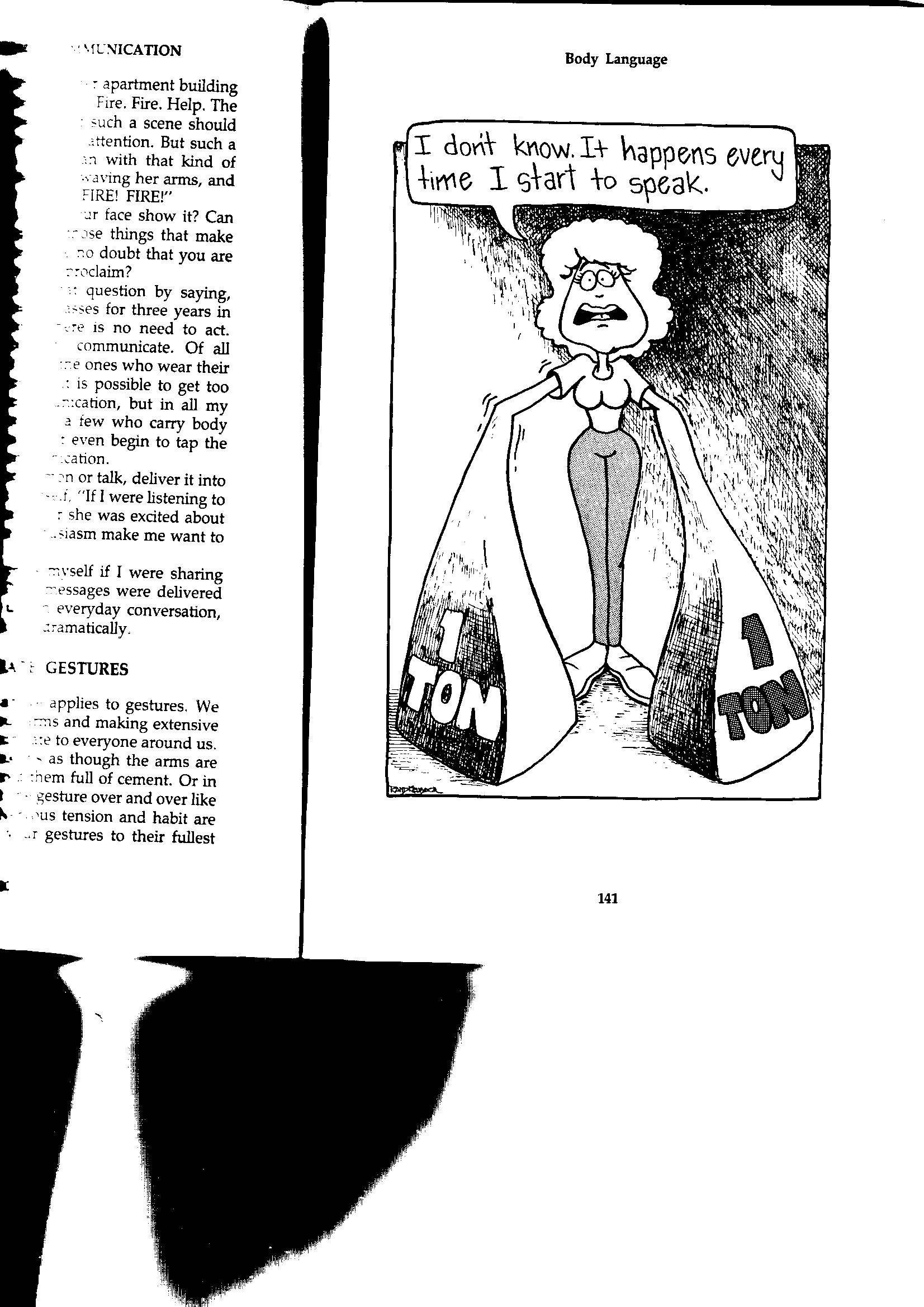 我不知道。  每次我开始发言时，它就发生。
使用您的胳膊和手
Ken Davis, Secrets of Dynamic Communication, 141
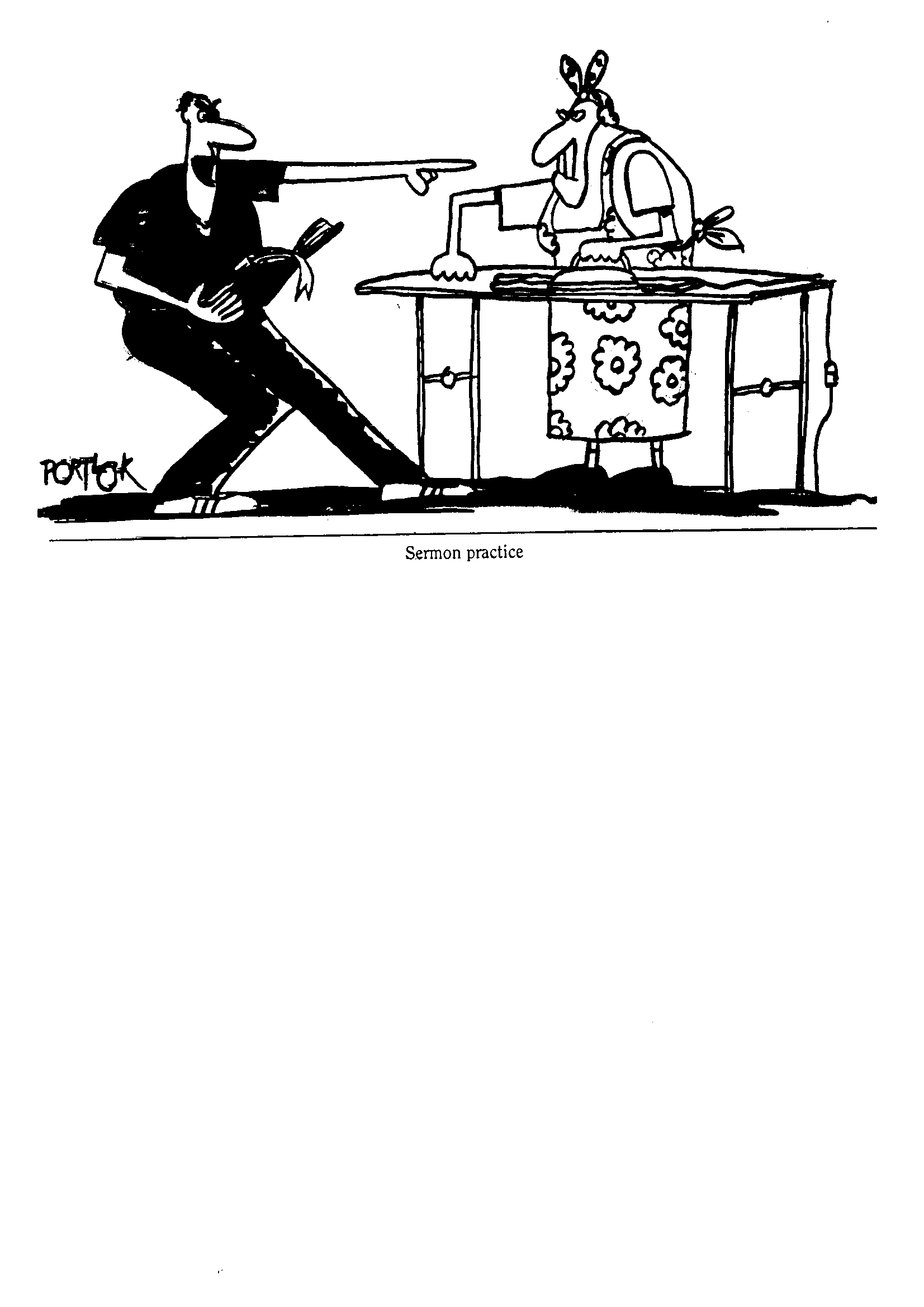 讲道实践
眼神要接触
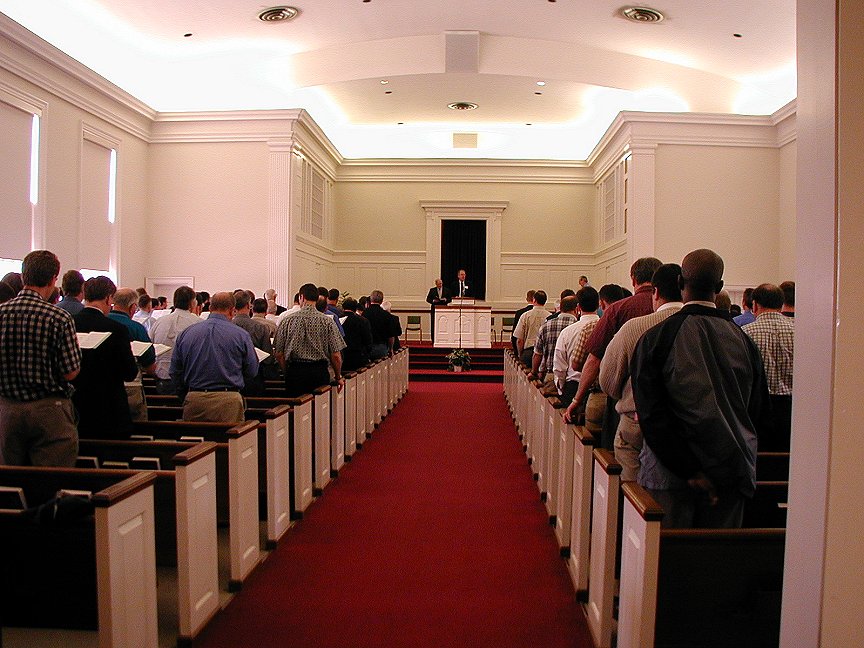 为什么我们会设计这样的教堂建筑？
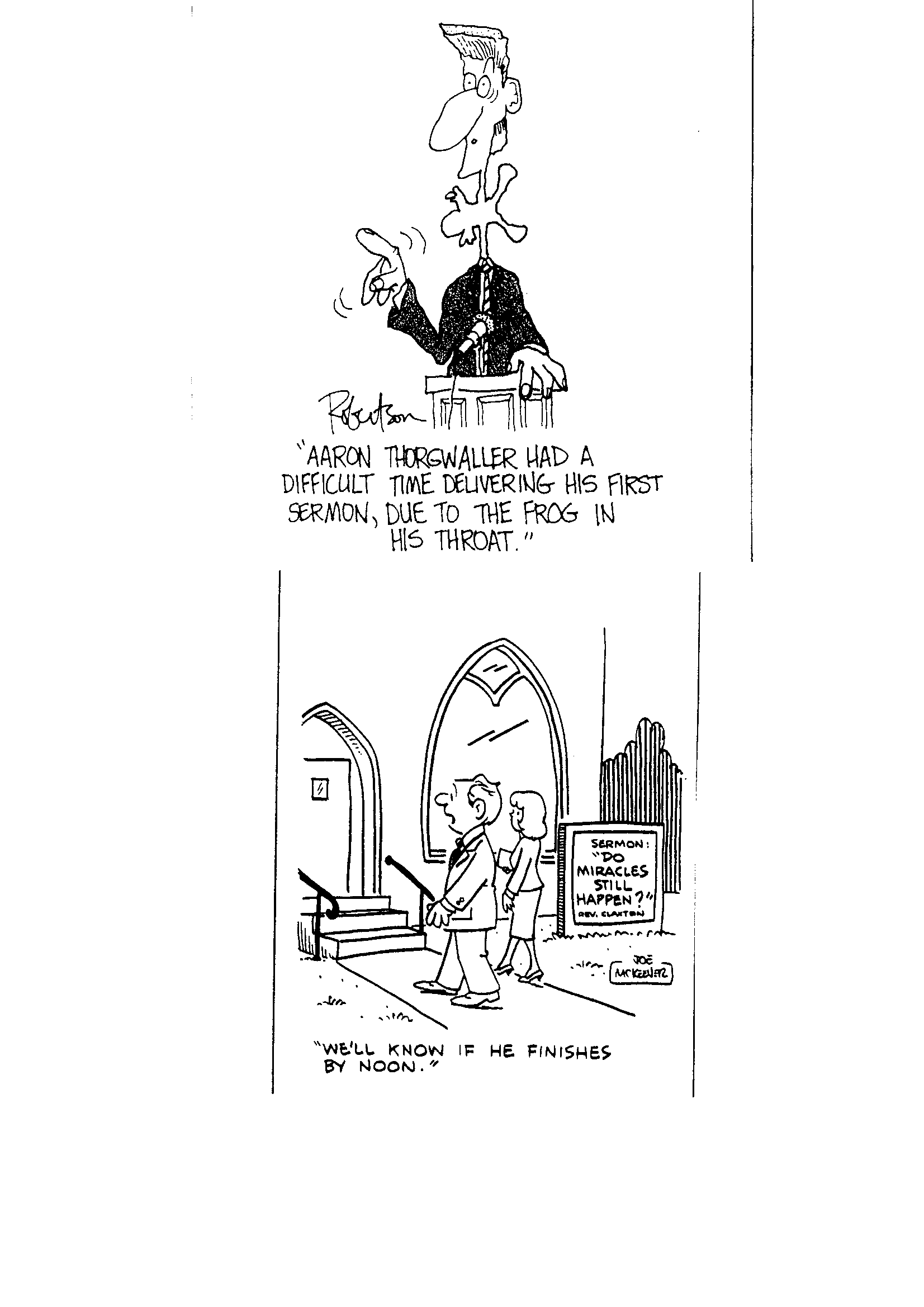 声乐传递
音调值
 有劲
 进展
 暂停
 实践
“由于有只青蛙在他的喉头，哎伦Thorgwaller很困难的提供他的第一布道，."
[Speaker Notes: To have a "frog in your throat" in English means that you have a difficult time speaking due to dryness in your throat that comes from nervousness.
(This joke is based on a literal understanding of that phrase with the actual frog showing up in the picture.)]
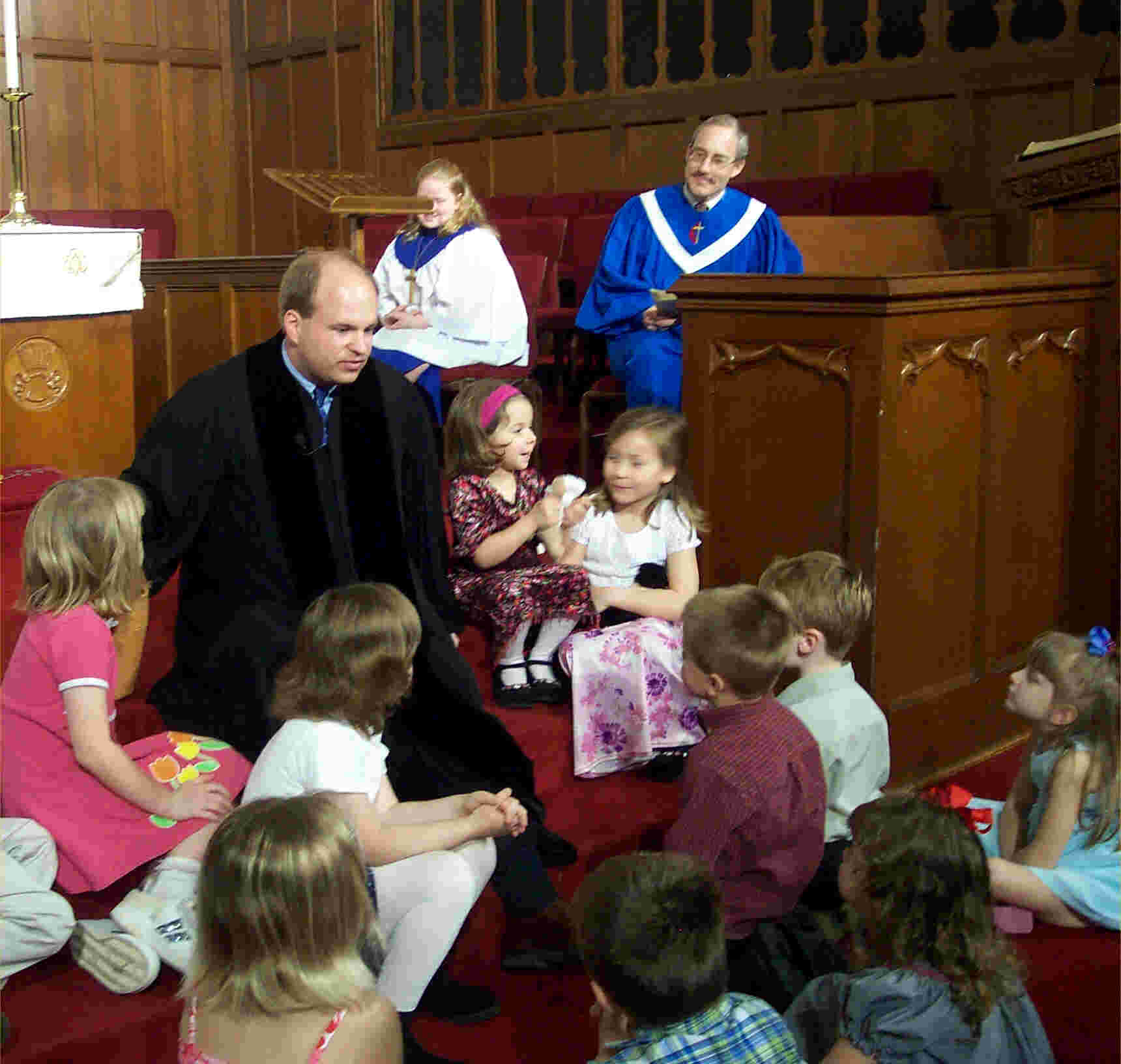 给儿童的布道肯定帮助您的传递(孩子是残忍的!)
其他一些提示…
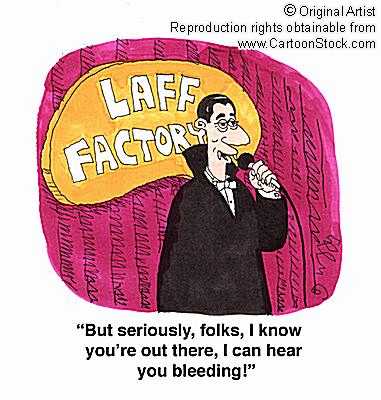 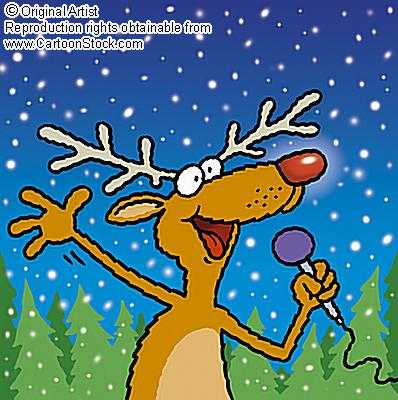 你应该在哪里握住麦克风？
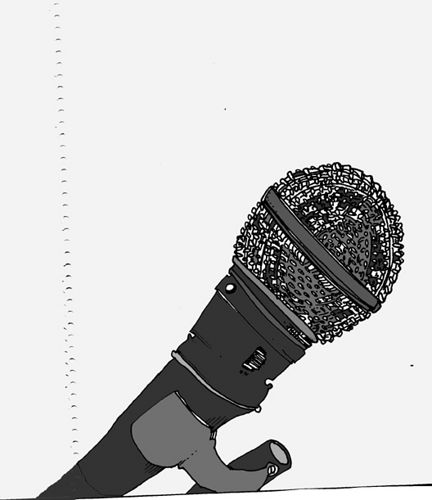 “说真的，伙计，我知道你是在那里。我能听到你出血!"
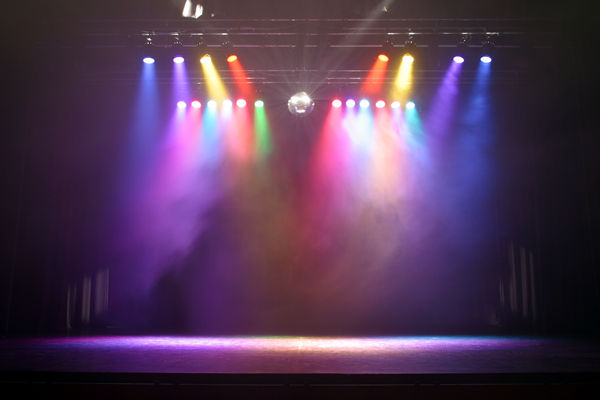 要注意燈光
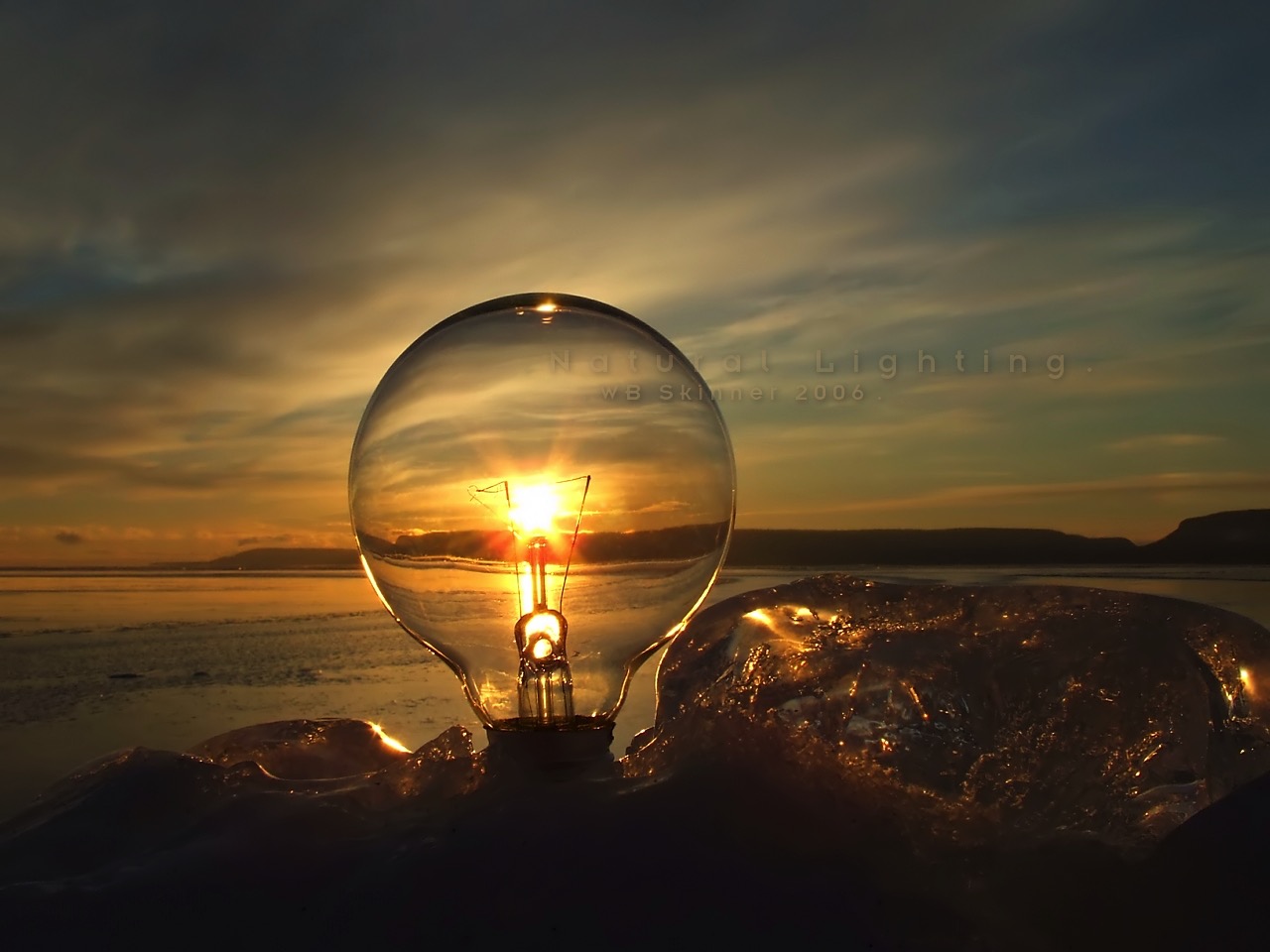 自然光线是最好的
正确放置照明
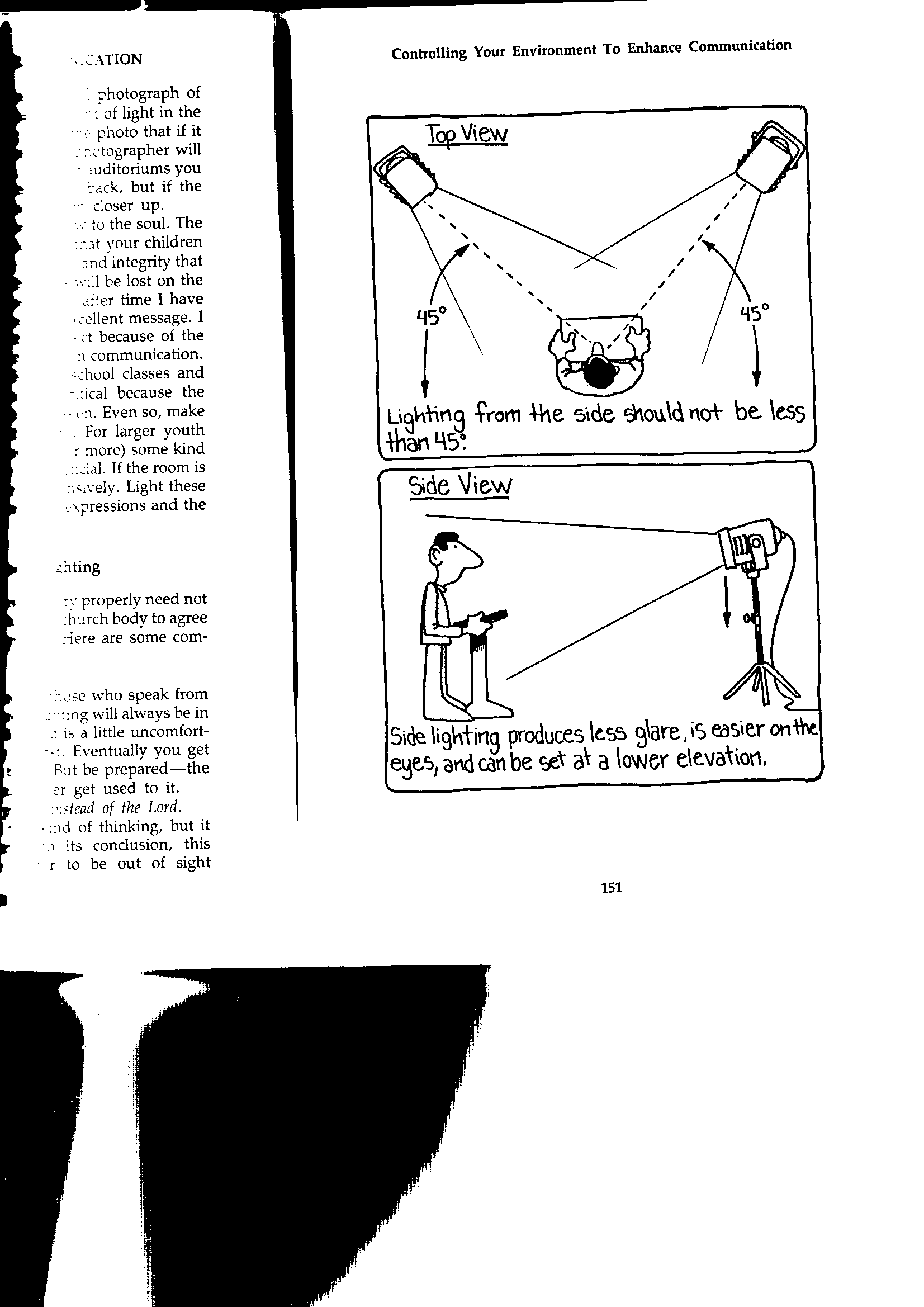 顶视图
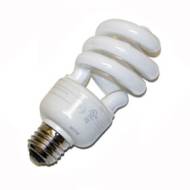 从侧面的照明应不小于45°。
侧视图
侧面照明产生的眩光较少，对眼睛更舒畅，并且可以设置在一个较低的位置
Ken Davis, Secrets of Dynamic Communication, 151
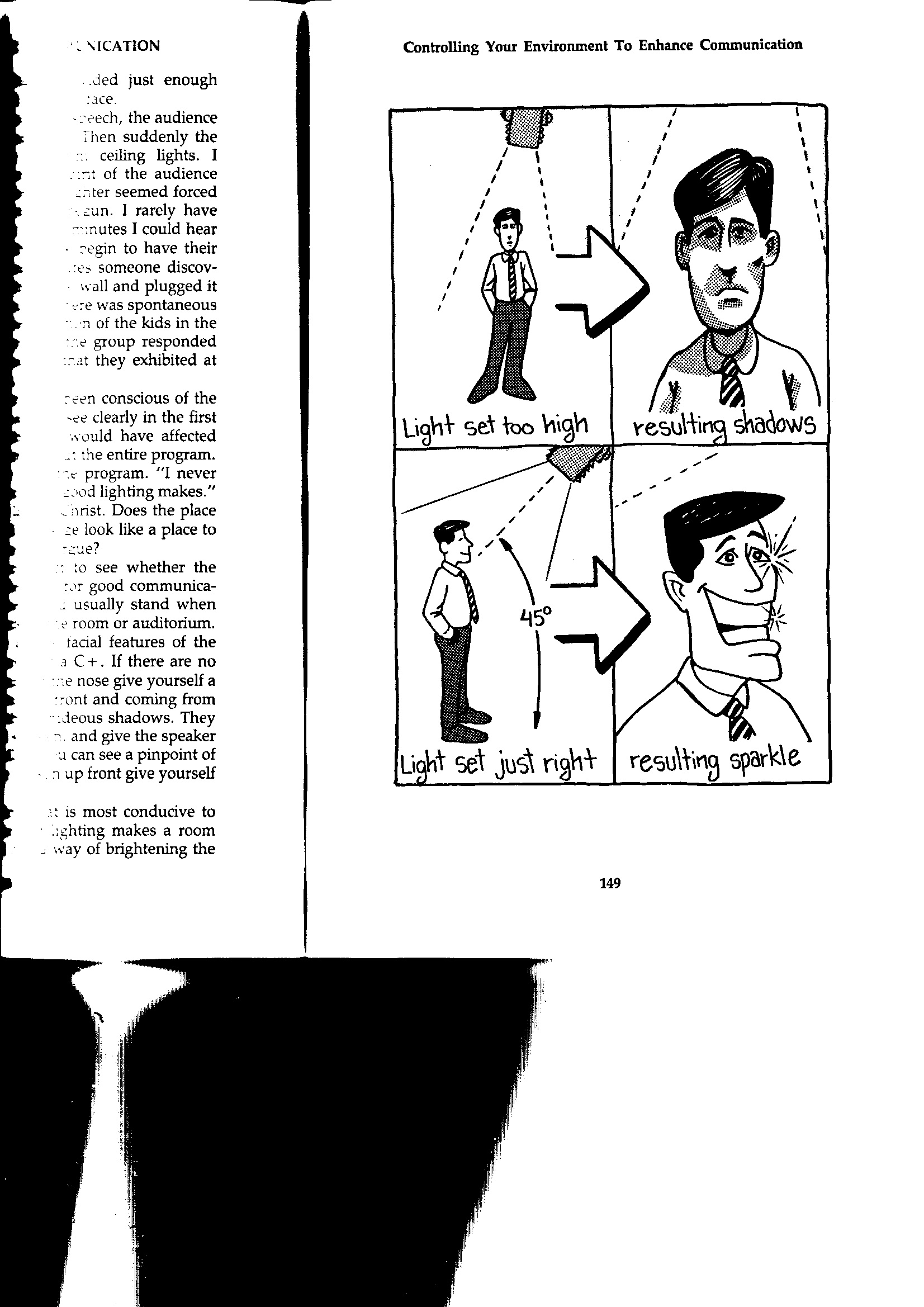 光照效果
灯设置过高
由此产生的阴影
Ken Davis, Secrets of Dynamic Communication, 149
灯设置得恰到好处
造成神采奕奕
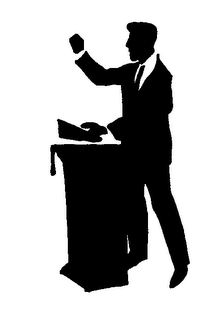 讲坛的类型
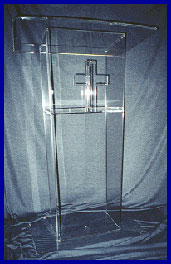 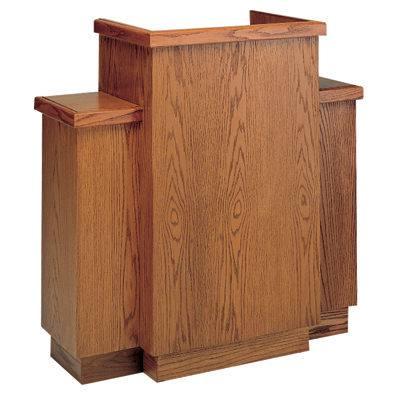 讲坛安置
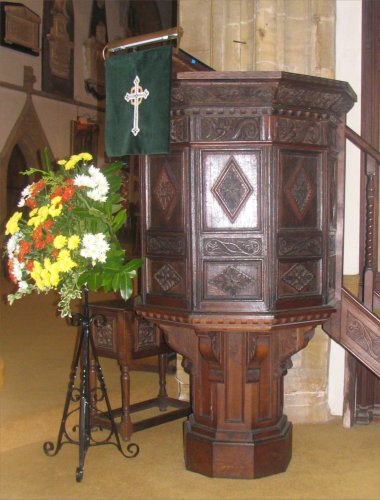 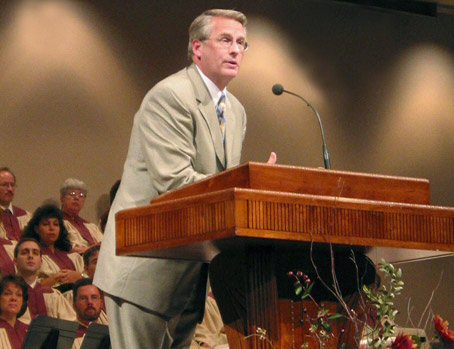 对着唱诗班讲道？
Black
免费获得该讲解!
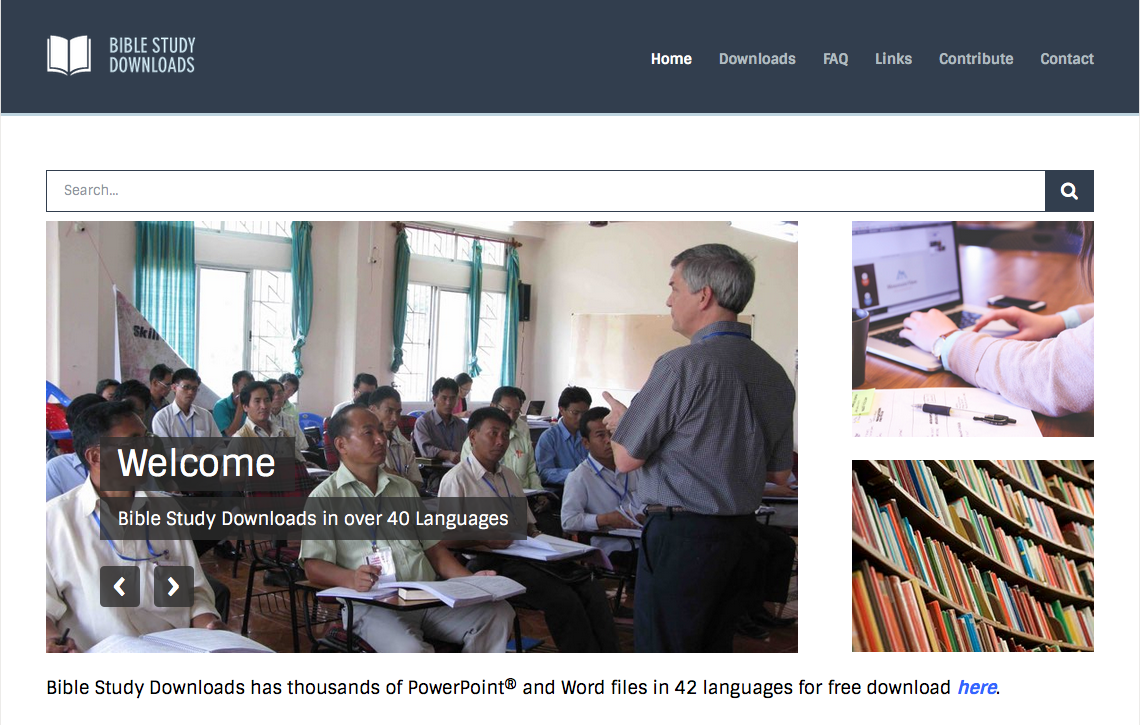 圣经学习下载
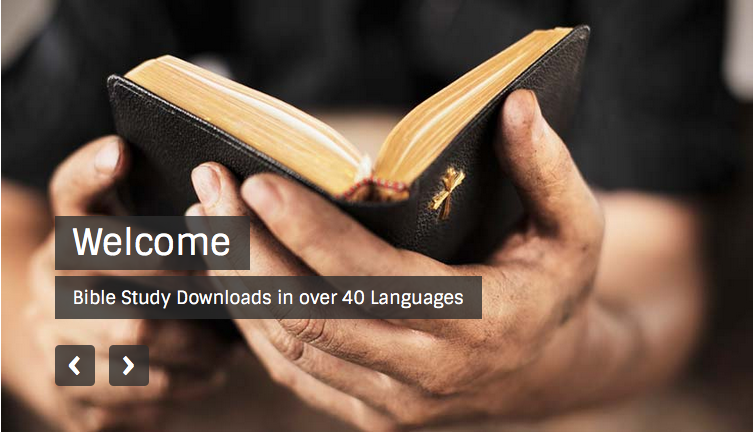 讲道链接地址 BibleStudyDownloads.org
[Speaker Notes: The explanation for free!
Preaching/Homiletics link address]